Mathematics
Constructing pictograms



Independent Task
Miss Hill
‹#›
Independent Task

Create your own pictogram! Using the information from the tally chart, complete the frequency table and draw your pictogram
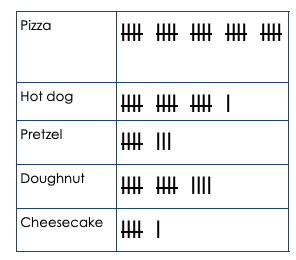 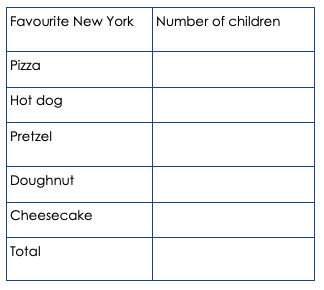